Résultats et recommandations de la mobilisation consultative sur le concept de minorité visible
Printemps 2024
Diversité et statistique socioculturelle
Statistique Canada
Plan de la présentation
Survol de la mobilisation consultative
Activités et échéancier global
Thèmes de la mobilisation
Résultats préliminaires
Les questions ethnoculturelles du recensement canadien au fil du temps
Concepts clés en matière d’immigration et de diversité ethnoculturelle au Canada : Recensement de 2016
4
Pour obtenir plus de renseignements, veuillez consulter le Dictionnaire du Recensement de 2016.
Diverses sources de données permettent de mesurer et de prendre en compte la diversité et le pluralisme culturel, ethnique, linguistique et religieux au Canada
5
Recommandations du groupe de travail sur la revision de la loi sur l’équité en matière d’emploi en lien avec le concept de minorité visible
Remplacement de "minorité visible" par "travailleur racisé".
Création d'un groupe distinct d'équité en matière d'emploi pour les travailleurs noirs, compte tenu de l'héritage historique de l'esclavage et de la ségrégation au Canada.
Création d'un comité directeur sur les données relatives à l'équité en matière d'emploi dans le cadre de la loi sur l'équité en matière d'emploi, composé de hauts fonctionnaires.
6
Mesurer les groupes de population/minorités visibles à fin d’équité en matière d’emploiQuestion harmonisée sur le groupe de population – recensement et plupart des enquêtes
Avantages
Répond aux exigences de la Loi sur l’équité en matière d’emploi
Permet l’identification de groupes qui sont autrement difficiles à identifier
Sert au calcul de variables normalisées : Minorité visible/Groupe de population
Assure la comparabilité au fil du temps et avec différentes sources de données au Canada (recensement, EPA, ESG, etc.)
Question neutre (aucune référence à des termes de nature délicate : « minorité visible », « race », « groupe racial », « groupe racisé », etc.)
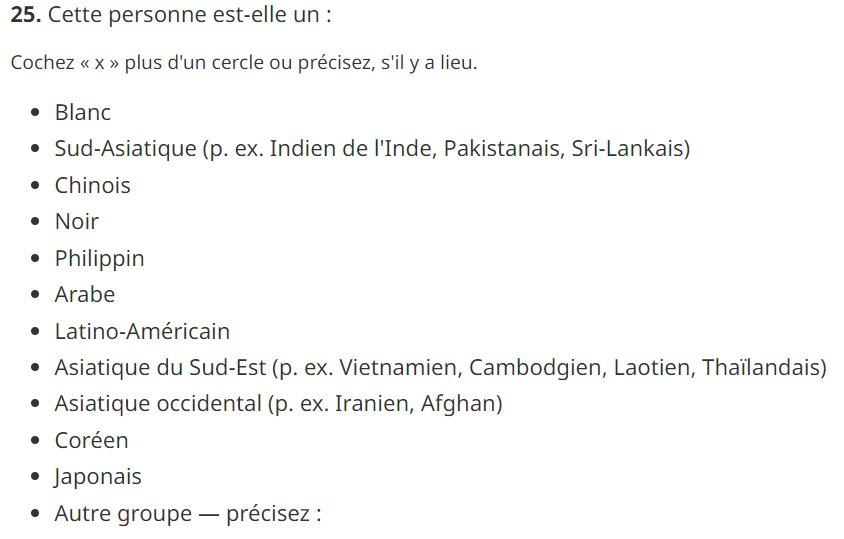 7
À l’écoute de nos partenaires: activités de mobilisation et échéancier
Plus de 450 participants
Plus de 230 réponses
Terminologie
Ce que nous avons entendu
Recommandation proposée : Remplacer "minorités visibles" par "groupes racisés" pour s'aligner sur les recommandations du groupe de travail chargé de l'examen de la loi sur l'équité en matière d'emploi.
Catégories
Ce que nous avons entendu
Recommandation proposée : Modifier les catégories pour assurer la pertinence tout en conservant la comparabilité et la qualité des données
Ajouter une catégorie "Première nation, Métis ou Inuk (Inuit)" et retirer le saut avec la question précédente sur l'identité autochtone.
Élaborer une stratégie de test pour évaluer l'impact de la modification de certaines catégories, notamment "Asie occidentale", "Arabe" et "Amérique latine".
Fonction des données
Ce que nous avons entendu
Recommandation proposée : Développer les programmes statistiques pour mesurer le racisme et la discrimination en élaborant de nouvelles questions pour nos enquêtes sociales actuelles et en faisant progresser un cadre conceptuel pour rendre opérationnelle une mesure du racisme et de la discrimination avec des indicateurs pertinents pour mieux comprendre l'équité, la diversité et l'inclusion.
Présentation des données
Ce que nous avons entendu
Recommandation proposée : Assurer la flexibilité nécessaire pour répondre à divers besoins en matière de données en dérivant plus d'une variable à partir des données collectées par le biais de la question du recensement (groupes racialisés, groupes de population, variables à réponses multiples et tableaux croisés).
Question harmonisée sur le groupe de population – recensement et plupart des enquêtes
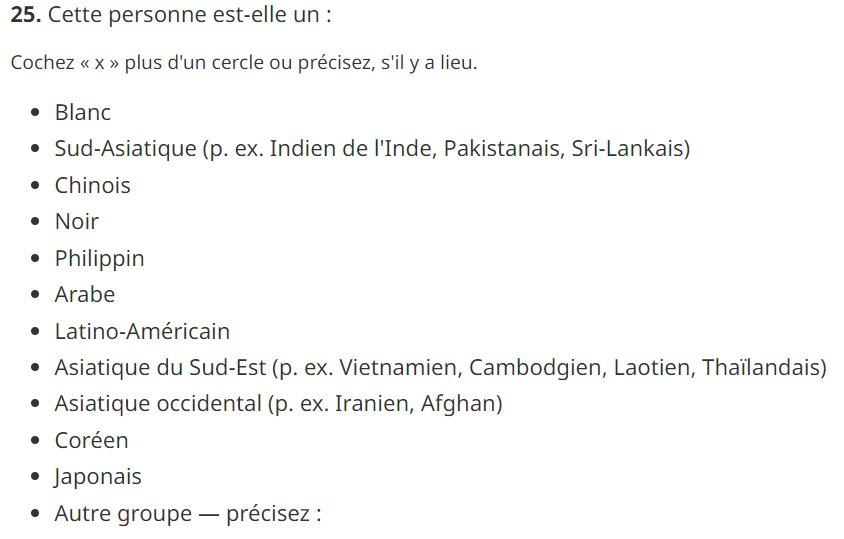 Actuellement, une personne qui s'identifie comme Première nation, Métis ou Inuk (Inuit) à la question précédente sur l'identité autochtone ne répond pas à cette question.
14
Question pour le test du Recensement de 2024
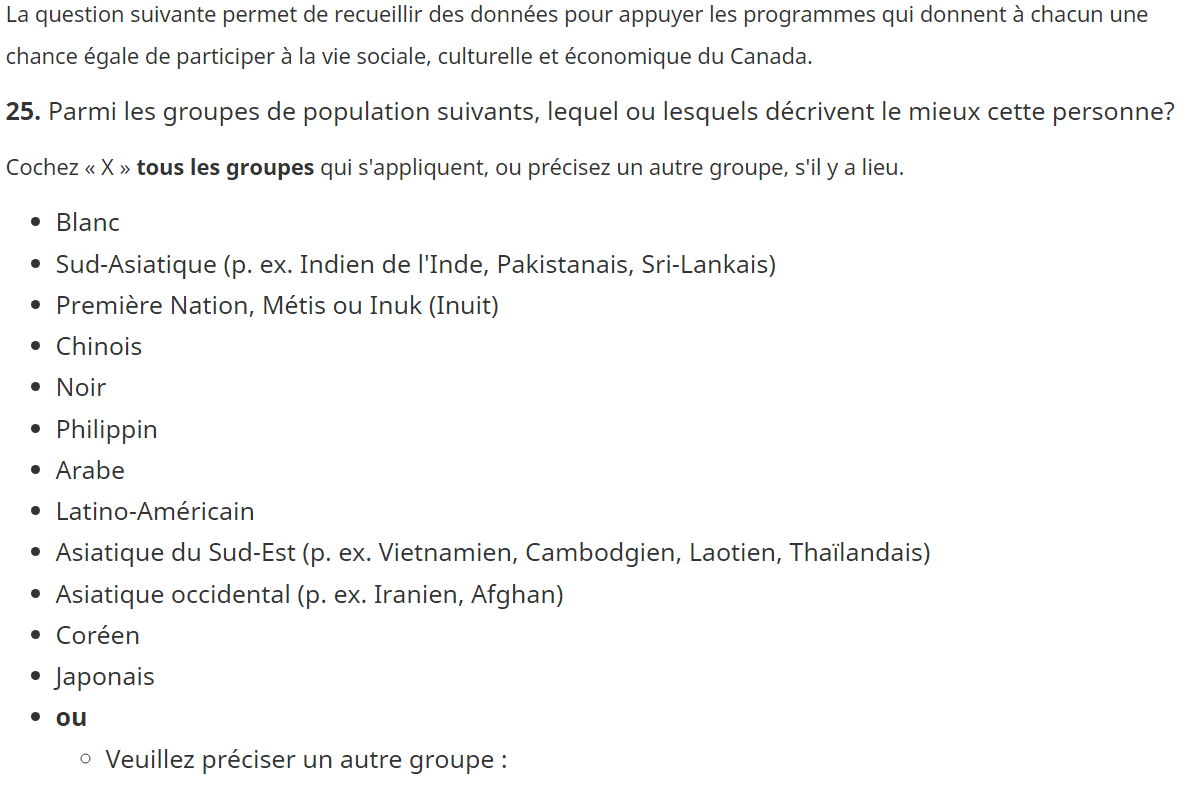 Continuité :
La question reste neutre (aucune mention de terminologie sensible).
Les catégories sont conservées à des fins de comparaison historique et conformément aux définitions opérationnelles de la Loi sur l'équité en matière d'emploi.

Changements :
Inclusion d'une catégorie Première Nation, Métis ou Inuk (Inuit) et retrait du saut de question avec la question précédente
Préambule plus large (au-delà de la loi sur l'équité en matière d'emploi)
Question plus spécifique
15
Groupes racisés
Asiatiques du Sud
Chinois
Noir
Philippin
Arabe
Latino-Américain
Asiatique du Sud-Est
Asiatique de l'Ouest
Coréen
Japonais
Groupes racisés multiples
Groupes racisés n.i.a.
Première nation, Métis ou Inuk (Inuit)
Blanc
Autres groupes n.i.a.
Pour diffusion : la variable "groupes racisés" proposée
Principalement comparable à la variable actuelle "Minorités visibles".
La catégorie "Pas une minorité visible" est divisée en catégories distinctes pour les « Première nation, Métis ou Inuk (Inuit) », « blanc » et les « Autres groupes, n.i.a. ».
Deux autres variables présenteront des détails pour les réponses multiples (variable « groupe de population » et variable « réponses multiples ») et les tableaux de données croisant les données avec le lieu de naissance des parents.
16
Feuille de route vers la révision de la norme sur les minorités visibles en vue du Recensement de 2026
Le rapport final de la mobilisation consultative sur le concept de minorité visible sera publié en juin 2024
Merci pour votre attention! 

Votre rétroaction est précieuse.
18